Gedenkstättenfahrt
vom 7.9. bis 12.9.2025 nach Breslau/Auschwitz/Krakau
 
Herzlich willkommen
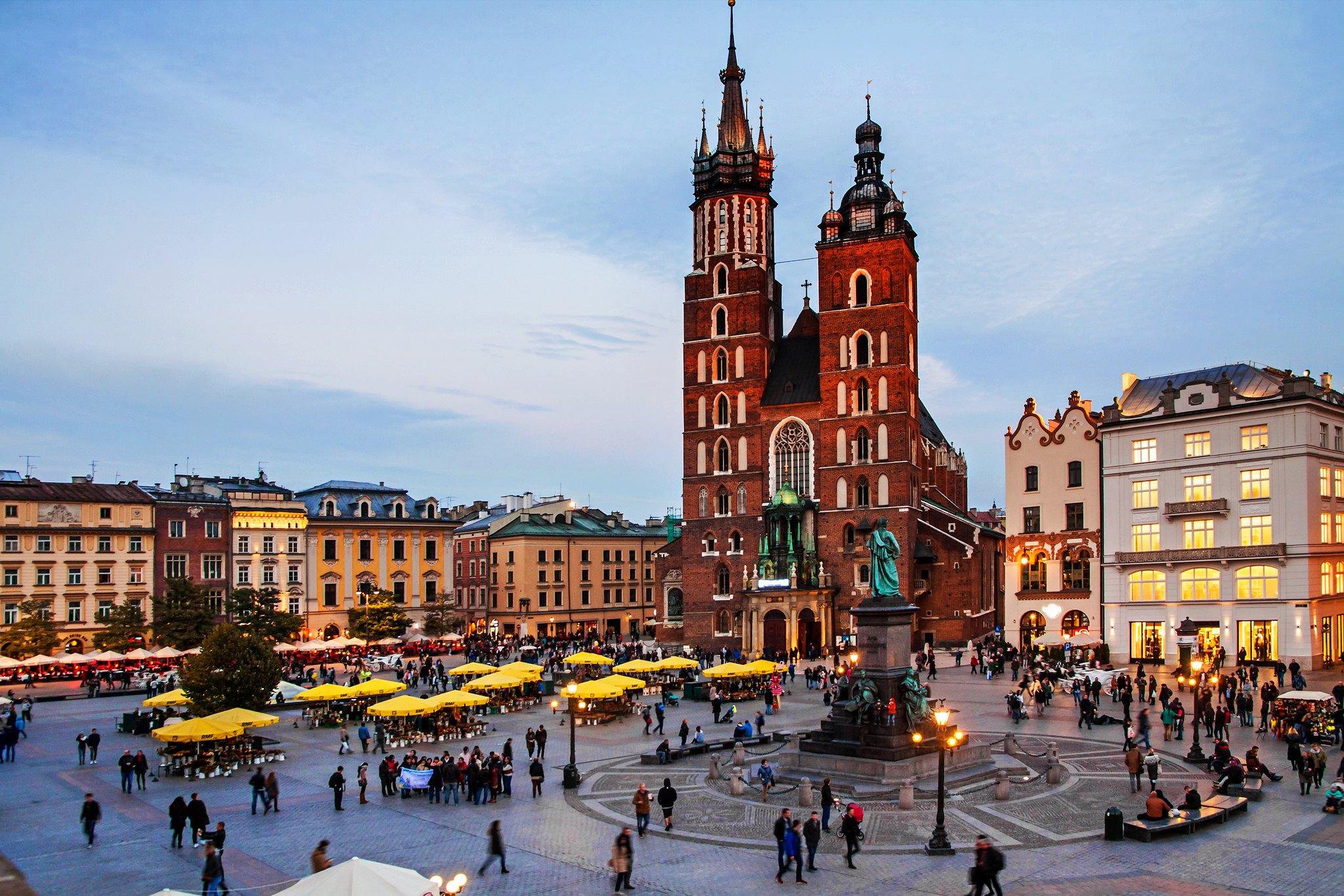 [Speaker Notes: 9]
Gedenkstättenfahrt
vom 7.9. bis 12.9.2025 nach Breslau/Auschwitz/Krakau
 
Geplantes Programm
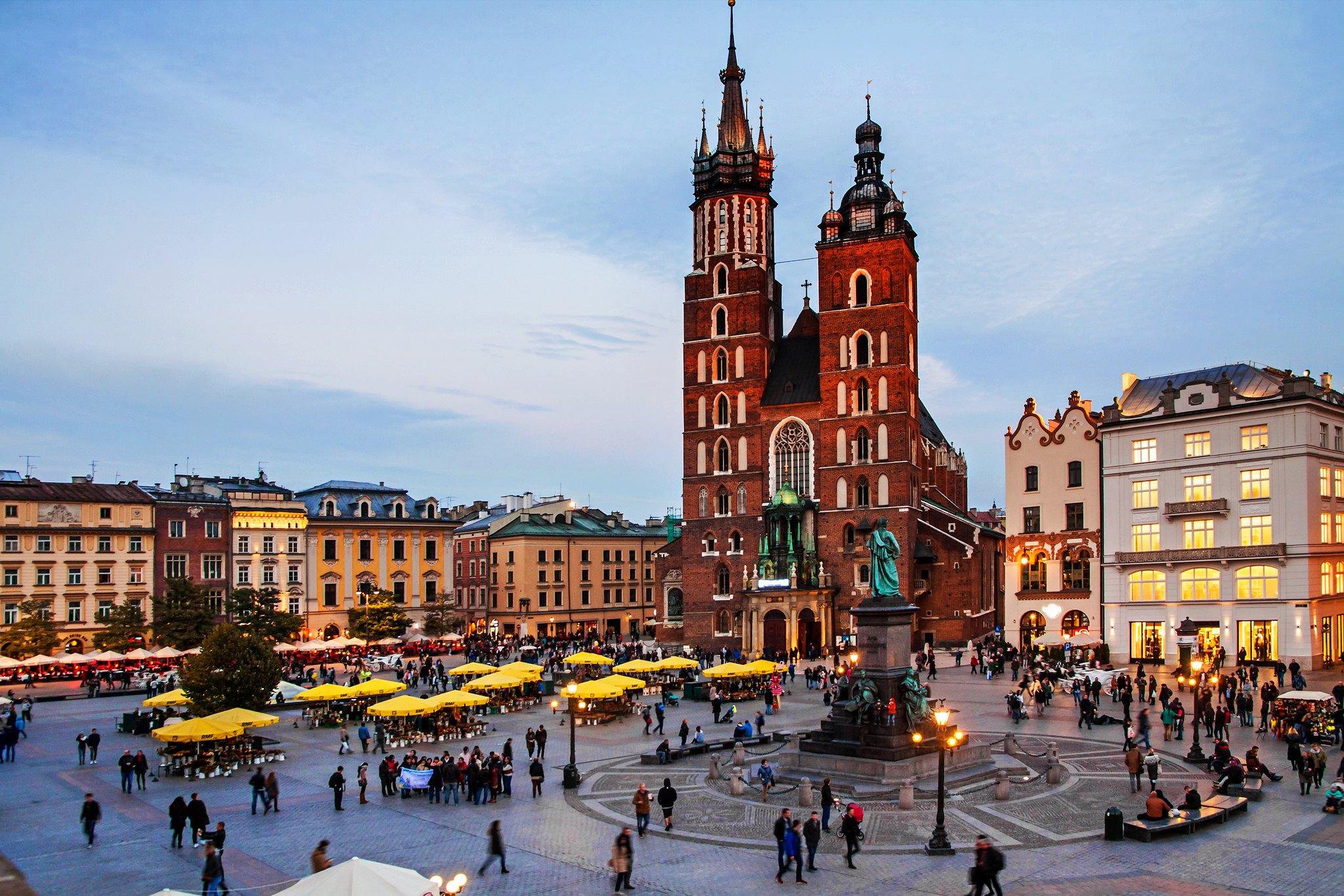 [Speaker Notes: 9]
Sonntag, 7.9.
Ca. 6.00 Uhr
	Abfahrt von Rietberg nach Breslau 
Ca. 18 Uhr 
	Ankunft  im Hotel 
Ab 18.00 Uhr
	Abendliche Erkundung von Breslau 
	Abendessen individuell
Montag, 8.9.
Ca. 7.30 Uhr
	Bustransfer nach Oswiecim
 11.00 Uhr
	Zimmerbelegung im Centrum Dialog 	und im Hotel Olecki
 13.00 Uhr
	Mittagessen im Centrum für alle
Montag, 8.9.
14.00 Uhr bis 17.30 Uhr
	Besuch des „Stammlagers“ (Auschwitz I)
	Rundgang, Diskussion in 6 Gruppen
18.00 Uhr
	Abendessen im Centrum Dialog für alle
19.00 Uhr 
	Freizeit
Dienstag, 9.9.
7.30 Uhr Frühstück
Anschließend „Projekttag“ in 6 Gruppen, die den ganzen Tag so zusammen sind
Dienstag, 9.9.
Unterschiedliche Projekte und Workshops in 3 Zeitschienen:

	09.00 Uhr – 11.00 Uhr
	11.30 Uhr – 13.30 Uhr
	15.00 Uhr – 17.00 Uhr

Stadtführung mit Synagogenbesuch
Kunstausstellung
Reflexionsrunden
Workshops des Museums Auschwitz
Dienstag, 9.9.
18.00 Uhr 
	Abendessen für alle im Centrum Dialog
19.00 Uhr 
	Freizeit
Mittwoch, 10.9.
8.00 Uhr
	Frühstück 
9.00 Uhr – 13.00 Uhr
	Bustransfer nach Auschwitz-Birkenau 	(Auschwitz II) – Führungen
13.15 Uhr 
	Mittagessen für alle im Centrum Dialog
Mittwoch, 10.9.
15.00 Uhr
	Gespräch mit einem oder zwei 	Zeitzeugen 
18.00 Uhr
	Abendessen für alle im Centrum Dialog
19.00 Uhr 
	Freizeit
Donnerstag, 11.9.
7.30 Uhr
	Frühstück 
	Anschl. Bustransfer nach Krakau
11.30 Uhr
	Stadtführung zur polnischen und 	jüdischen 	Geschichte 
14.00 Uhr
	Einchecken im Hotel
Donnerstag, 11.9.
15.00 Uhr bis 18.00 Uhr
	Besichtigungen im jüdischen Kasimierz-	Viertel 	nach Wahl (Synagoge oder Schindlers Fabrik) – 	Freizeit
Ab 18.30 Uhr 
	Abendliche Erkundung von Krakau
Freitag, 12.9.
8.00 Uhr 
	Rückfahrt nach Deutschland
Ankunft ca. 22 Uhr